Chapter 5. Nurturing Healthy and Healing Work Environments
Contributors	Wanda J. Borges, PhD, RN, ANP-BC
		Gisela Van Rensberg, DLitt et Phil
		Chelsie Monroe, MSN, APRN, PMHNP-BC 
		Sara Horton-Deutsch, PhD, RN, FAAN, ANEF
Visionary Leadership in Healthcare Excellence in Practice, Policy, and Ethics
Holly Wei, PhD, RN, NEA-BC, FAAN 
Sara Horton-Deutsch, PhD, RN, PMHCNS, FAAN, ANEF
Learning Objectives
Background
Without a healthy work environment, nursing turnover increases, and patient care suffers.
The 1970 Occupational Health and Safety Act  & Occupational Safety and Health Administration, established in 1971, developed the first standards for the health of workers. 
 Worksite wellness programs sprouted in the 1970s and 80s and demonstrated a positive impact on employee health. 
Healthy and healing work environments improve job satisfaction, support retention, influence patient and student experiences, enhance teamwork, and improves patient outcomes.
ANCC Magnet Recognition program was developed to create quality and healthy work environments for nurses. 
Since then, other professional nursing organizations such as AACN and AONL have developed models for healthy work environments.
SUMMARY OF Background
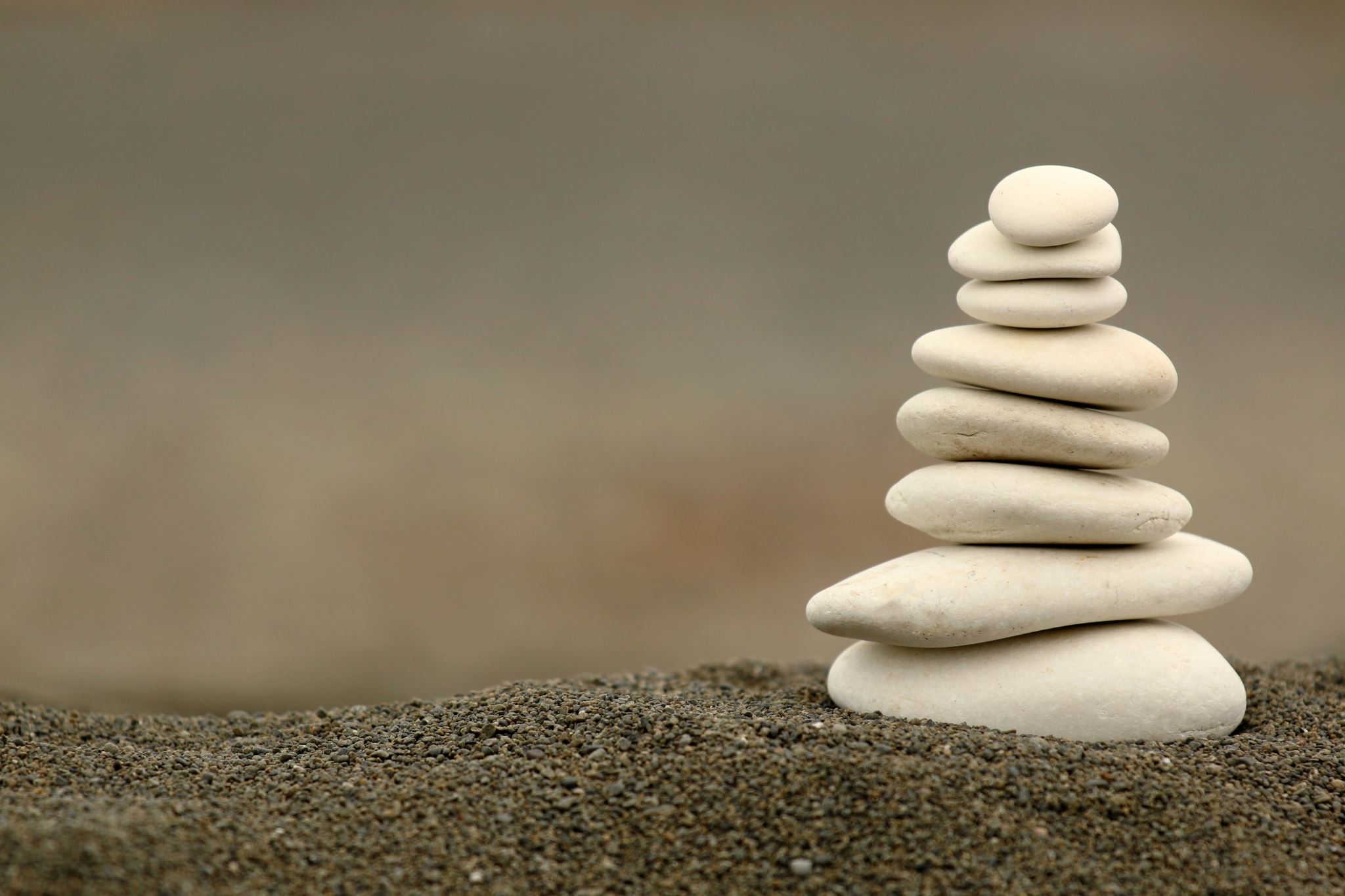 HeaHealthy & Healing Work Environments
Health is an outcome. 
Healing is a choice. 
Although burnout and the variables comprising a healthy work environment have been studied vastly in the literature, the focus has primarily been on a healthy work environment. 
The missing component is practice to praxis 
The role of the nurse leader is to create environments that are both healthy and healing.  
process that combines spiritual, emotional and psychological aspects that promote a sense of well-being. 
Attending to the process of healing is ultimately what will result in a healthy and healing work environment. 
The role of a nurse leader is to create a space for both healthy and healing environments.
Characteristics of Healthy Work Environments
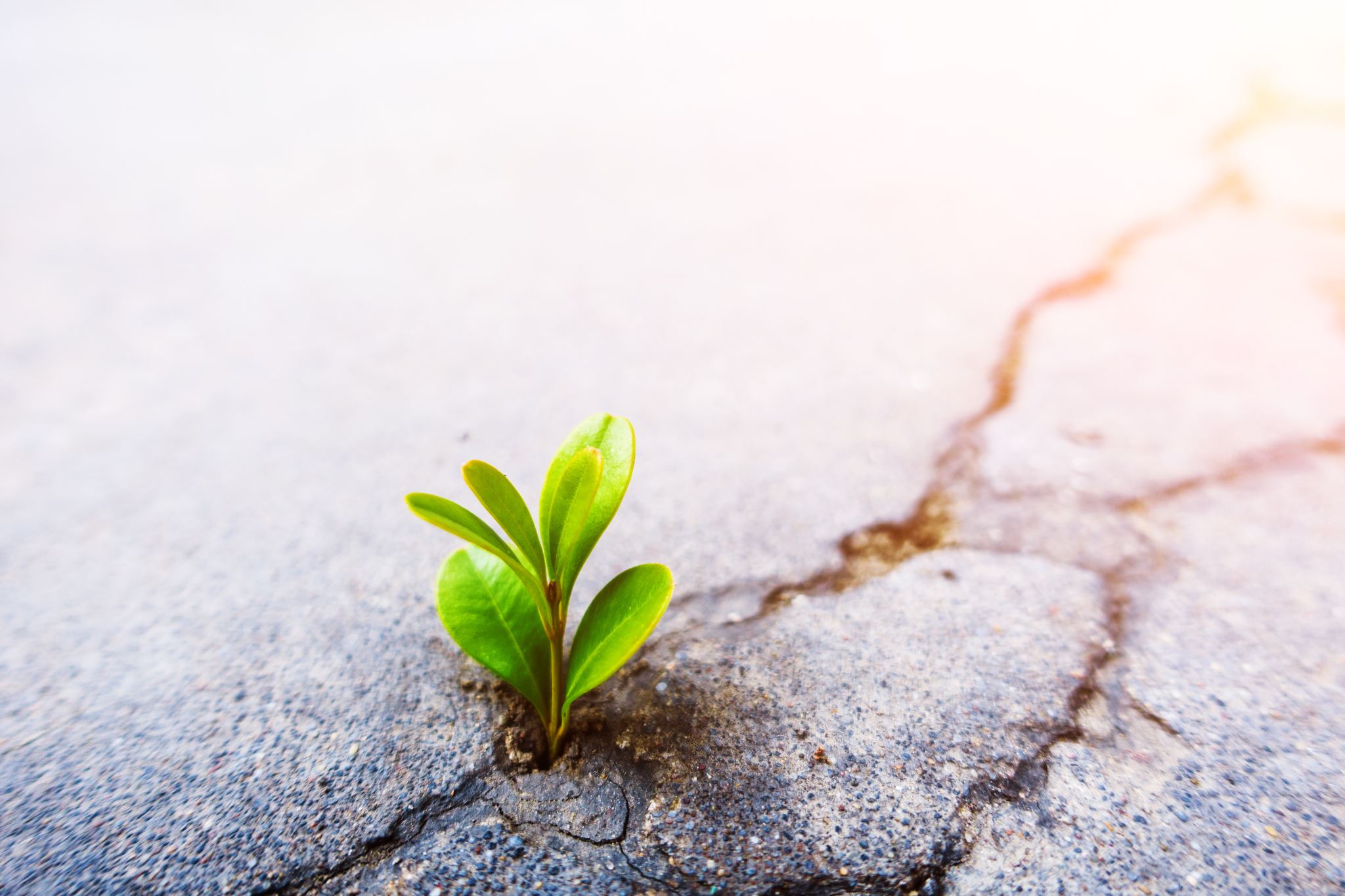 A healthy work environment is the outcome of a healing environment
Theoretical influences of healing work environments
Watson (Theory of Human Caring and Caring Science) – promotes an environment where caring and healing are intentional for the nurse and patient, creates connection with self and others through mindfulness 
Parse (Theory of Human  Becoming) – become skilled communicators in the environment and developing relationships through presence, respect  
Palmer – living an undivided life 
Neff – self-compassion
Research influence on healthy environments
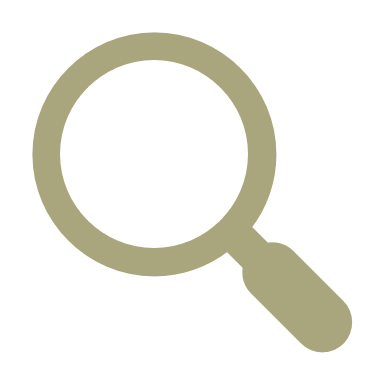 Research should not merely refer to information-gathering, excavating, or the conversion of facts from one source to another but must ensure an exploration, discovery, and careful study of unexplained phenomena (Bowling & Ebrahim, 2005).
Research fatigue and lack of care for well-being of those involved can limit the iterative process of authentic connection to self and others required for healing.
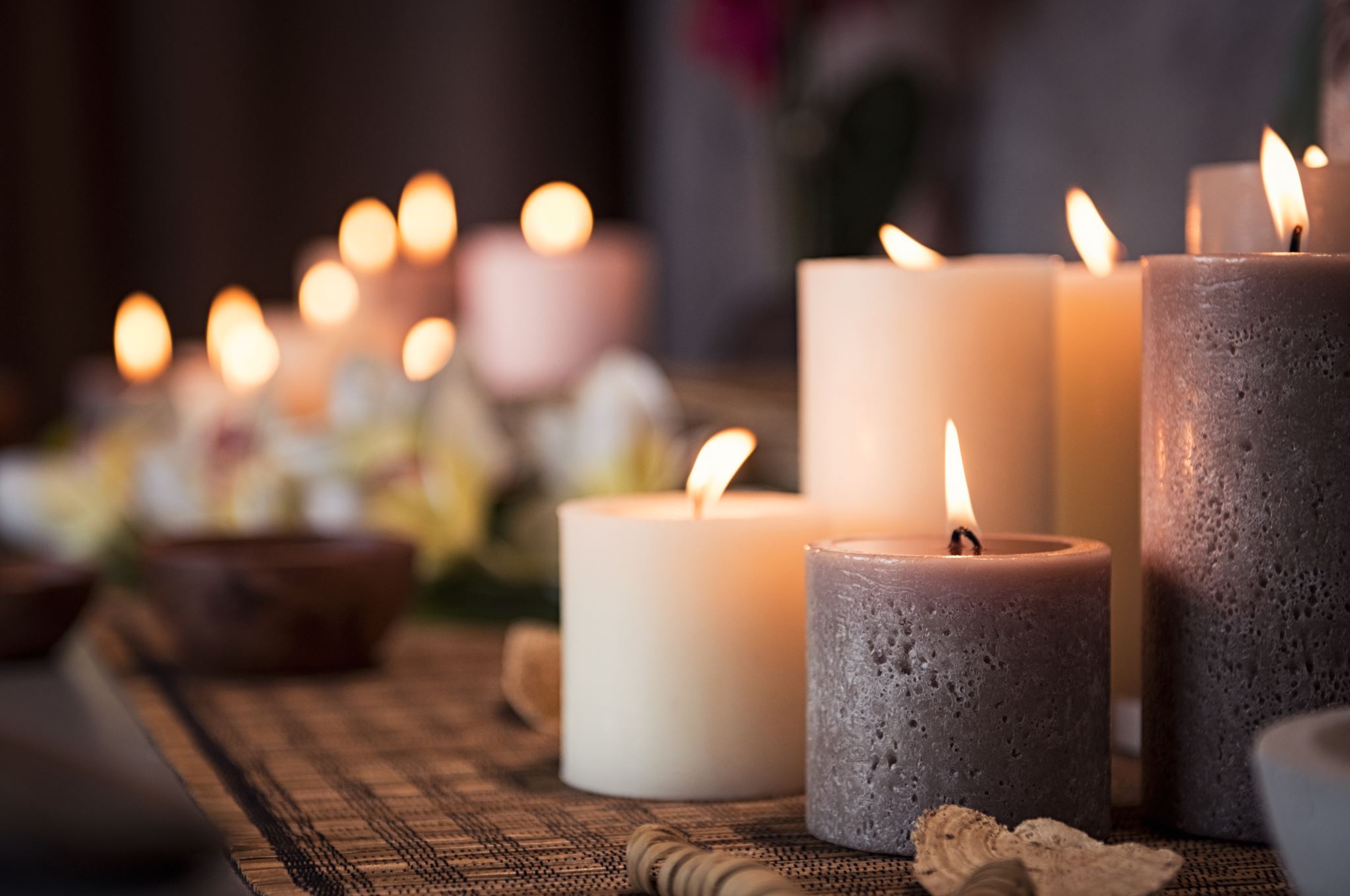 Creating Healing Environments: An iterative Practice
An iterative process that requires ongoing curiosity, exploration, and practice 
It requires voluntary engagement 
It is a way of being, rather than doing and facilitates practice to praxis 
Integrates mind/body/spirit experiences that help an individual feel whole 
Starts with the individual and expands out to others and the community
Individual Self-Care Practices
Organizational Practices
Implications for Practice